Liturgie de l’Eucharistie -> Offertoire
1.	Seigneur Jésus, tu nous as dit
	Je vous laisse un commandement nouveau
	Mes amis, aimez-vous les uns les autres
	Écoutez mes paroles et vous vivrez

Devant la haine, le mépris, la guerre
	Devant les injustices, les détresses
	Au milieu de notre indifférence
	Ô Jésus, rappelle-nous ta parole
Fais-nous semer ton évangile
Fais de nous des artisans d'unité
Fais de nous des témoins de ton pardon
À l'image de ton amour
Liturgie de l’Eucharistie -> Offertoire
1. Tu as versé ton sang sur une croix
	Pour tous les hommes de toutes les races
	Apprends-nous à nous réconcilier
	Car nous sommes tous enfants 
							d'un même Père

Fais-nous semer ton évangile
Fais de nous des artisans d'unité
Fais de nous des témoins de ton pardon
À l'image de ton amour
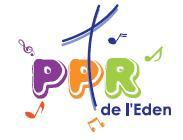